Apiaceae  = Umbelliferaeou Ombellifères
Apiaceae

Les Apiacées ou Ombellifères constituent une fm. homogène, facilement identifiable. Elle occupe le septième rang et compte 160 espèces et 56 genres dont peu sont relativement riches en espèces : Bupleurum (23 esp.), Eryngium (19 esp.) et Daucus (11esp.). Par contre une trentaine de g. sont monospécifiques.
Les Ombellifères sont des plantes herbacées, riches en canaux sécréteurs résinifères  qui  traversent tous les organes de la plante (de la racine ou rhizome jusqu’au fruit), qui dégagent une forte odeur caractéristique des plantes de cette famille et sont riches en divers composés chimiques témoignant de l’usage ancienne des certaines espèces de la famille en médecine traditionnelle, pharmacopée, …Aux canaux sécréteurs s’ajoutent des poches sécrétrices néoformées dans le fruit d’où l’odeur caractéristiques de ces derniers chez certaines espèces d’Apiacées (Cumin, « kamoun » ; Anis, « habat hlawa ; Carvi « karwiya » ; « nafaa » ; « kamoun soufi » ; … 
Les feuilles sont  alternes, svt complètes à gaine développée et limbe généralement très découpé; on note une différence morphologique entre feuilles basilaires, caulinaires voir ombellaires, ces dernières réduites svt aux gaines. Les fleurs sont de petite taille, groupées en ombelles, simples ou composées (ombelle d’ombellules) avec ou sans involucre (ensemble de bractées) et involucelle.
Fleurs généralement protandre (androcée arrive à mûturité avant le gynécée), toutes  hermaphrodites (ou bien parfois celles de ombelles secondaires sont mâles), actinomorphes ou parfois zygomorphes en particulier dans les fleurs périphériques, tétracycliques, pentamères. Le cal. à 5S très réduits et persistants ou nuls. La coro. à 5 P  libres en apparence (selon la classification moléculaire on doit admettre  que cette « déchirure » s’effectue après ouverture, ce sont donc de fausses dialypétales), avec apex recourbé vers l’intérieur. L’androcée à 5 E,  isostémone, dialystémone, alternipétale, médifixes et introrses. Le gynecée est à 2 C, gamocarpe à ovaire infère, biloculaire à loges uniovulés. Les styles libres présentent une base élargie en un disque nectarifère = stylopode, bien développé en général. 
Le fruit est un diakène ou un double méricarpe (ou schizocarpes). En effet, à maturité les 2 C se séparent et restent attachés par une columelle centrale = le carpophore.
La famille est de grand intérêt économique contenant des plantes alimentaires comme la carotte (Daucus carota) ; le Céleri, « krafass » (Apium graveolens) ; le Fenouil, « basbass roumis pour les feuilles d’une variété cultivée; et « habt hlawa » pour les fruits (Foeniculum vulgare) etc. des plantes condimentaires comme la Coriandre, « kazbour pour les feuilles et « kazbour yabess » pour les fruits (Coriandrum sativum), l'Aneth (Anethum graveolens), l'Anis vrai (Pimpinella anisum), le Cumin (Cuminum cyminum), le Carvi (Carum carvi) etc. Ce sont aussi des poisons violents comme la Grande Ciguë (Conium maculatum) qui tua Socrate en son temps ; ou Ferula communis (Férule ou faux fenouil, « lboubal »), source de nombreuses pertes de bétail par son latex à effet fluidifiant du sang (Férulisme) et entrainant des hémorragies internes chez les animaux ; etc.
Dans la classification phylogénétique moléculaire on inclut dans les Apiaceae la famille des Araliaceae. Cette dernière est représentée au Maroc par une espèce : Hedera helix (Lierre, « louwaya »). C’est une liane à feuilles dimorphes, et tiges à crampons formés de racines adventives portées par la tige et qui servent à la fixation de la plante à son support, le fr est une baie.
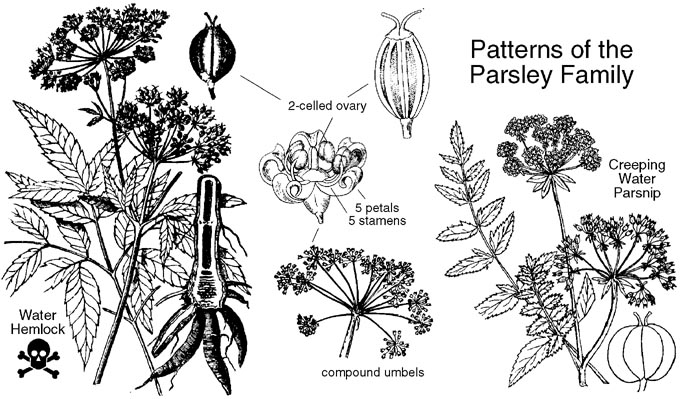 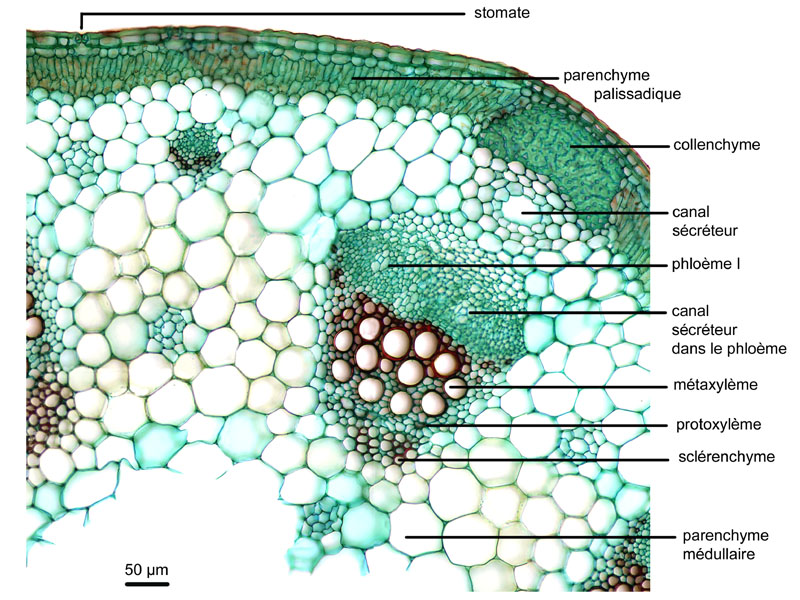 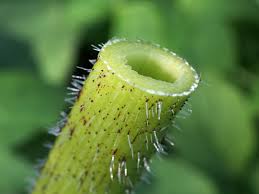 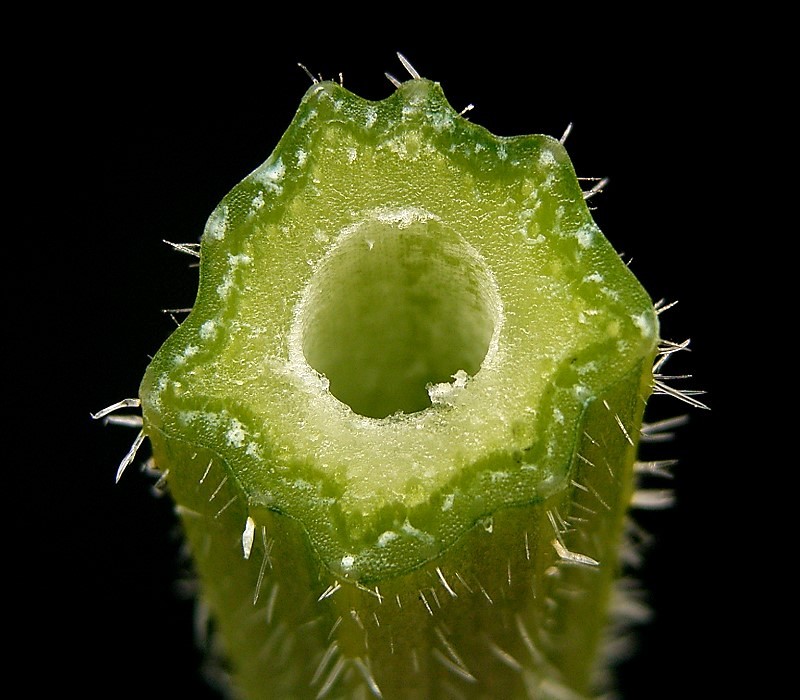 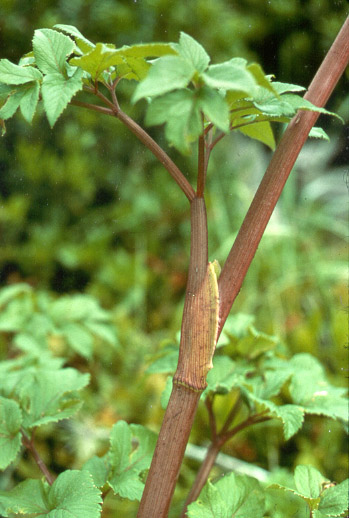 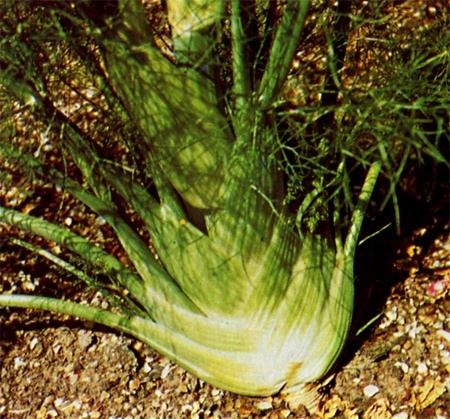 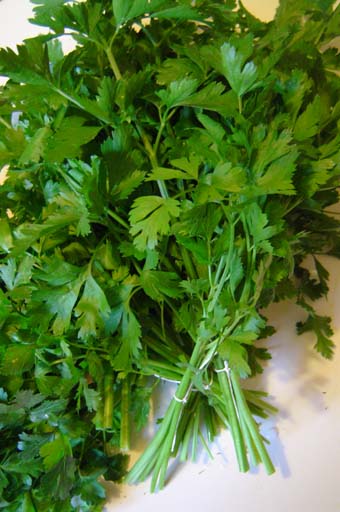 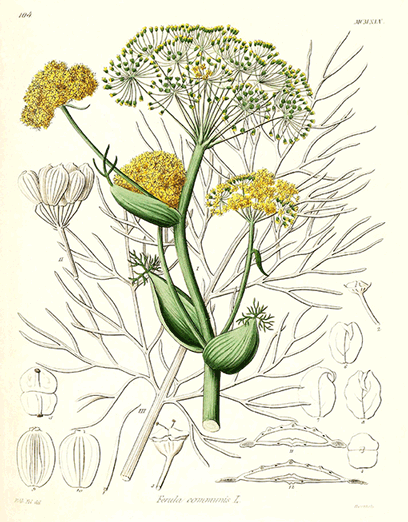 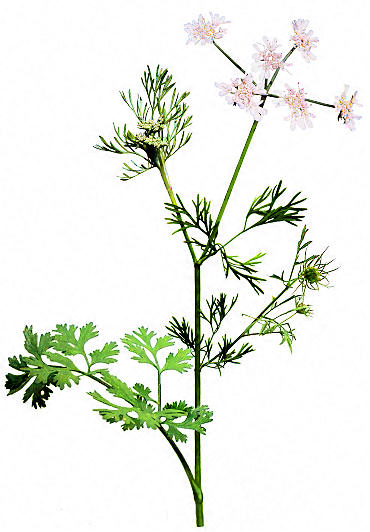 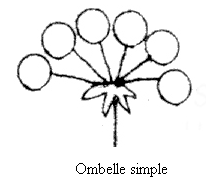 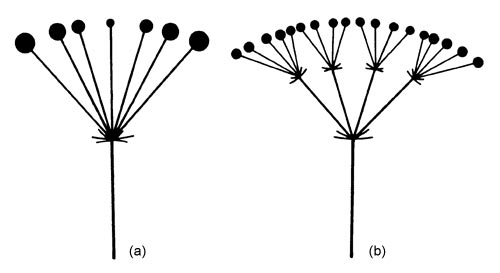 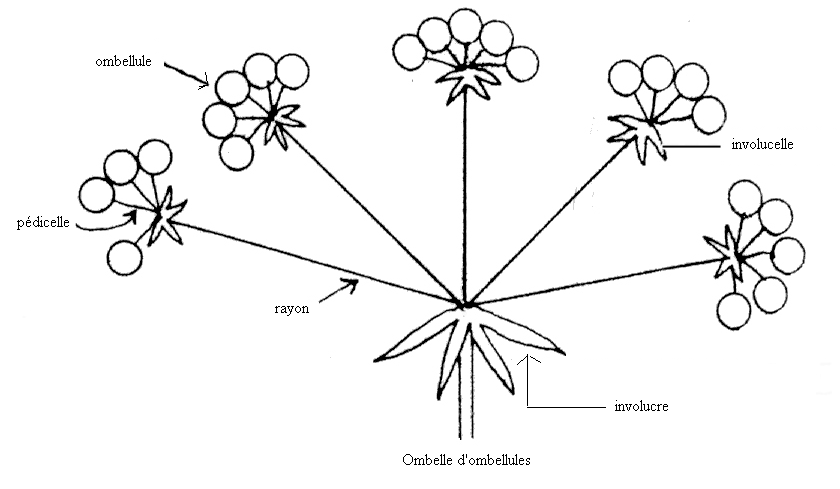 Ombelle composée
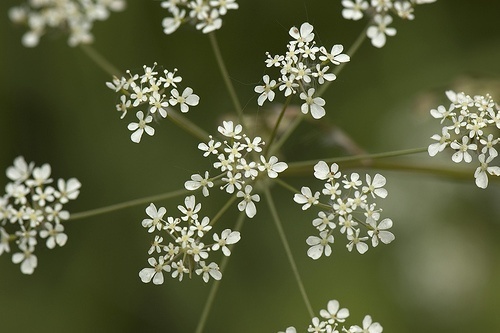 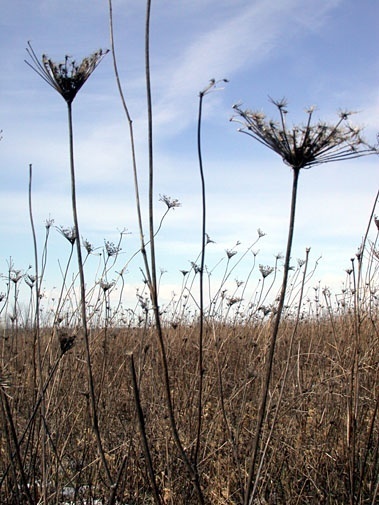 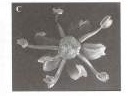 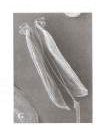 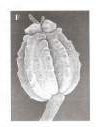 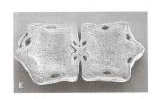 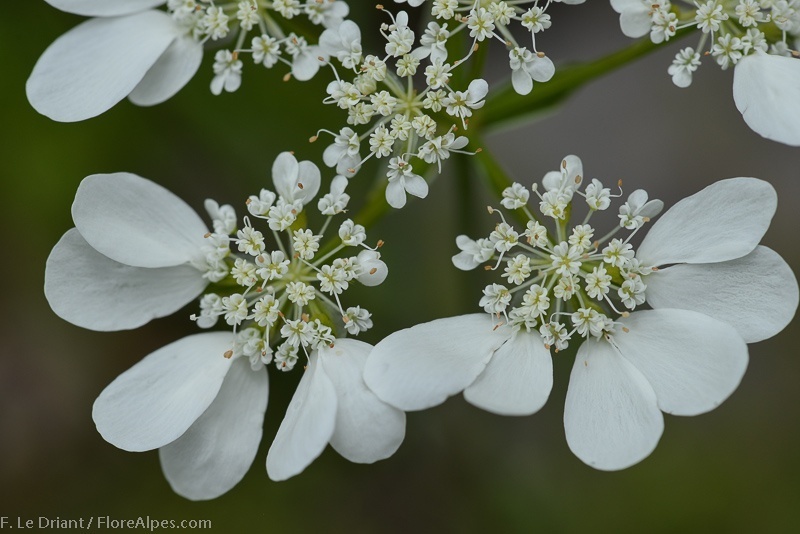 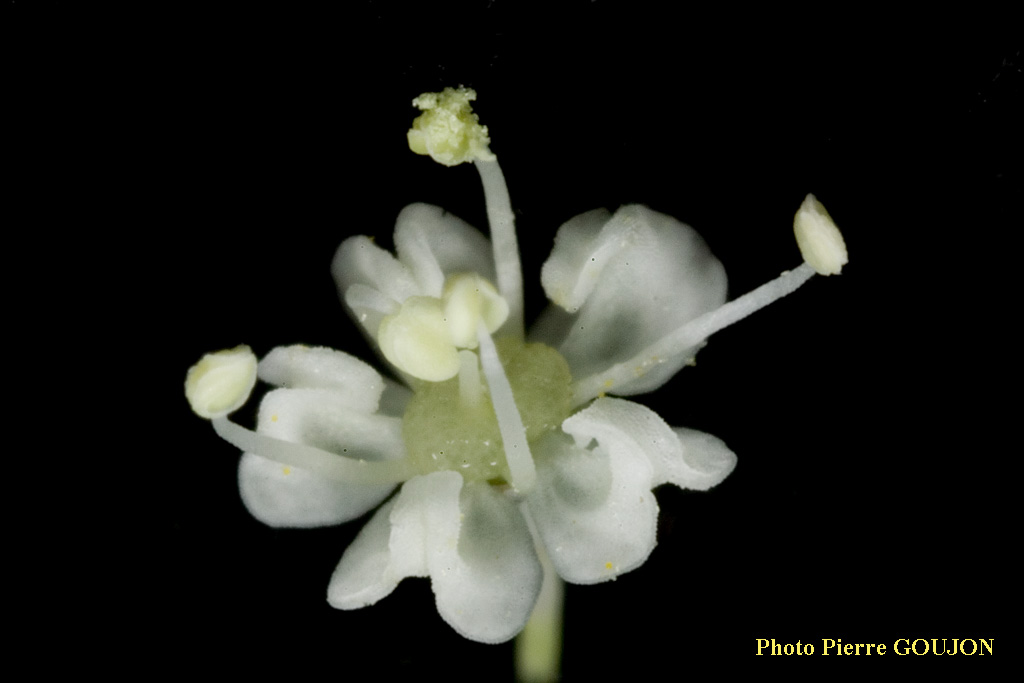 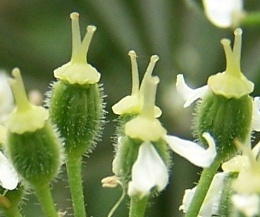 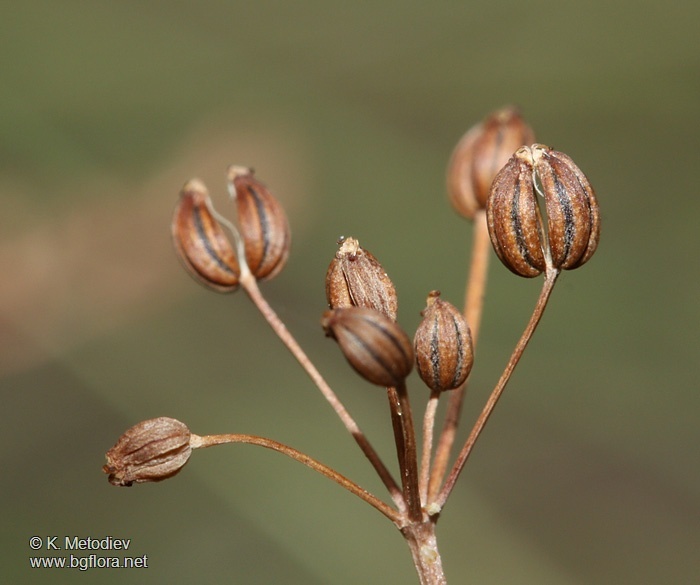 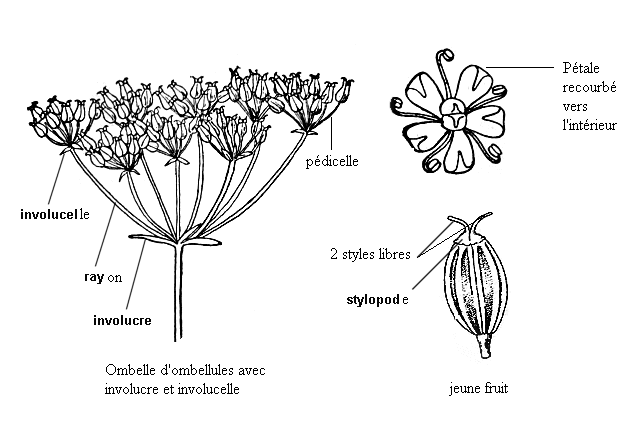 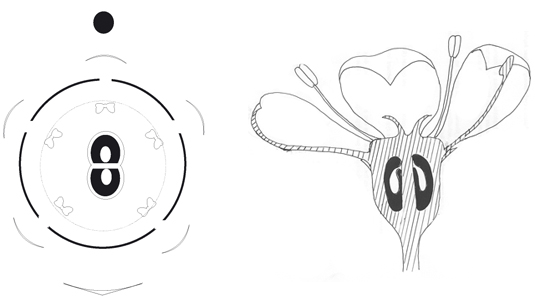 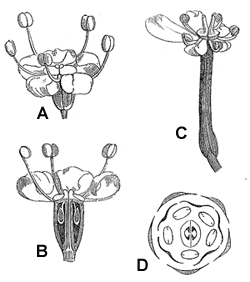 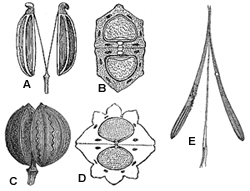 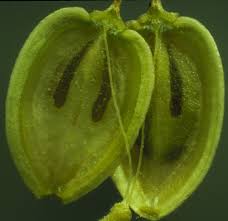 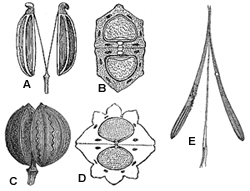 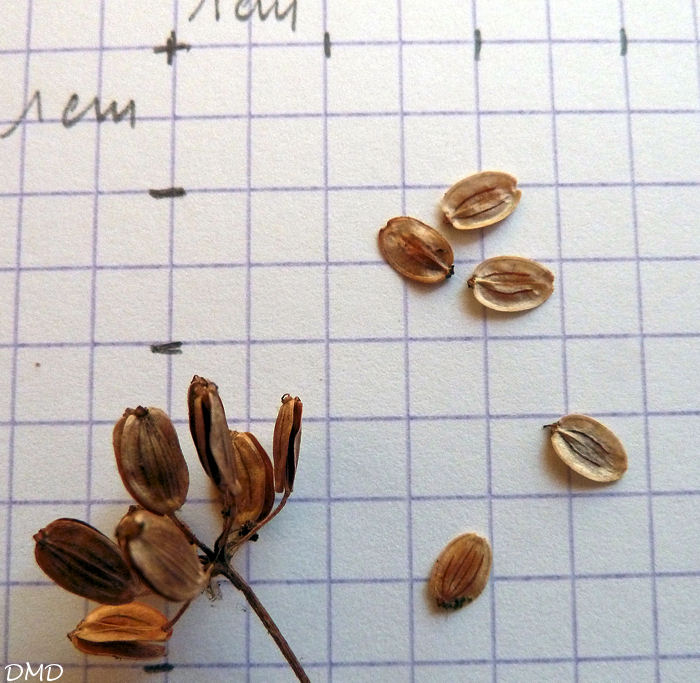 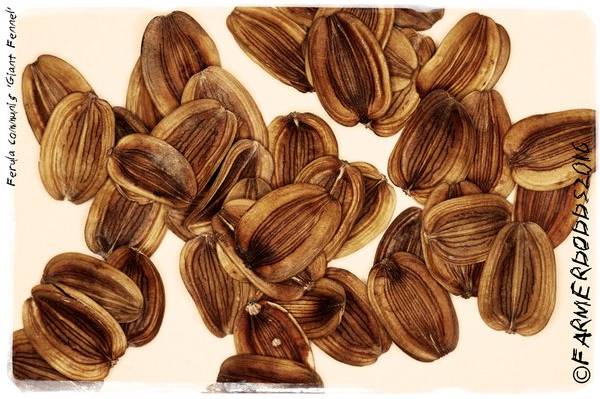 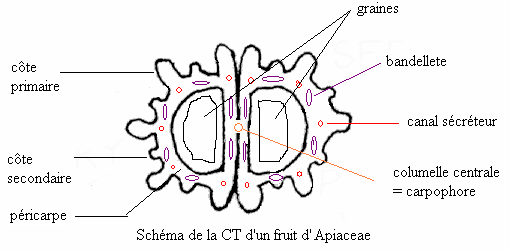 Famille de grand intérêt économique:

	* Plantes alimentaires : la carotte (Daucus carota), le céleri (Apium graveolens), le fenouil (Foeniculum vulgare), etc. 
	* Plantes condimentaires et médicinales : la coriandre (Coriandrum sativum), l'aneth (Anethum graveolens), l'anis vrai (Pimpinella anisum), le cumin (Cuminum cyminum), le carvi (Carum carvi) etc. 
	* Plantes médicinales et des poisons violents : la grande ciguë (Conium maculatum) qui tua Socrate en son temps ; ou Ferula communis , source de nombreuses pertes de bétail; etc.
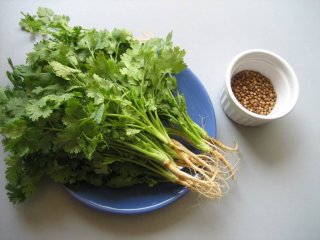 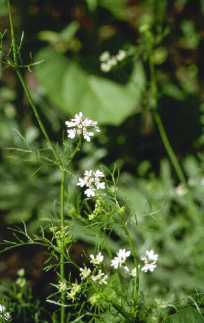 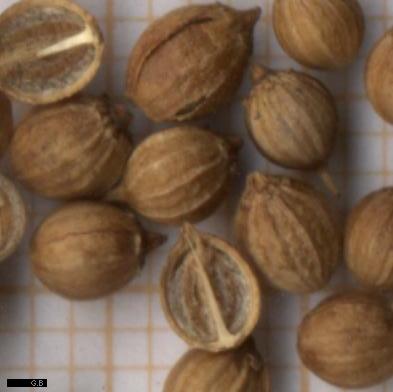 Coriandrum  sativum, 
 la coriandre, « qasbour », fruit donne « qasbour lyabess »
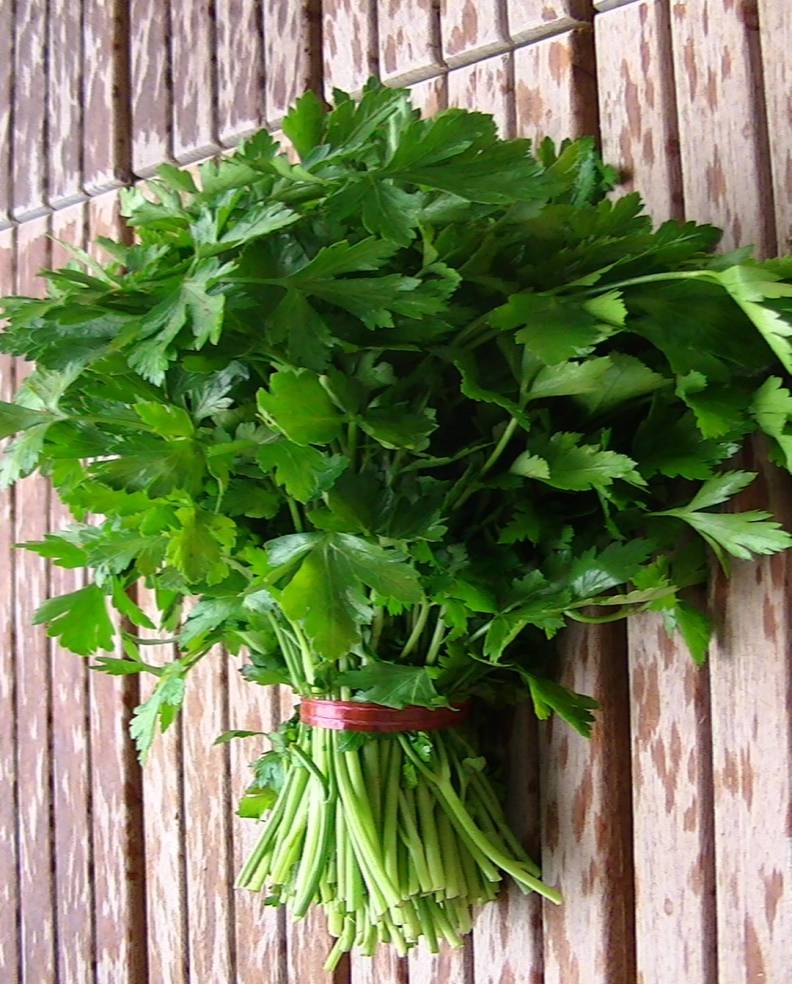 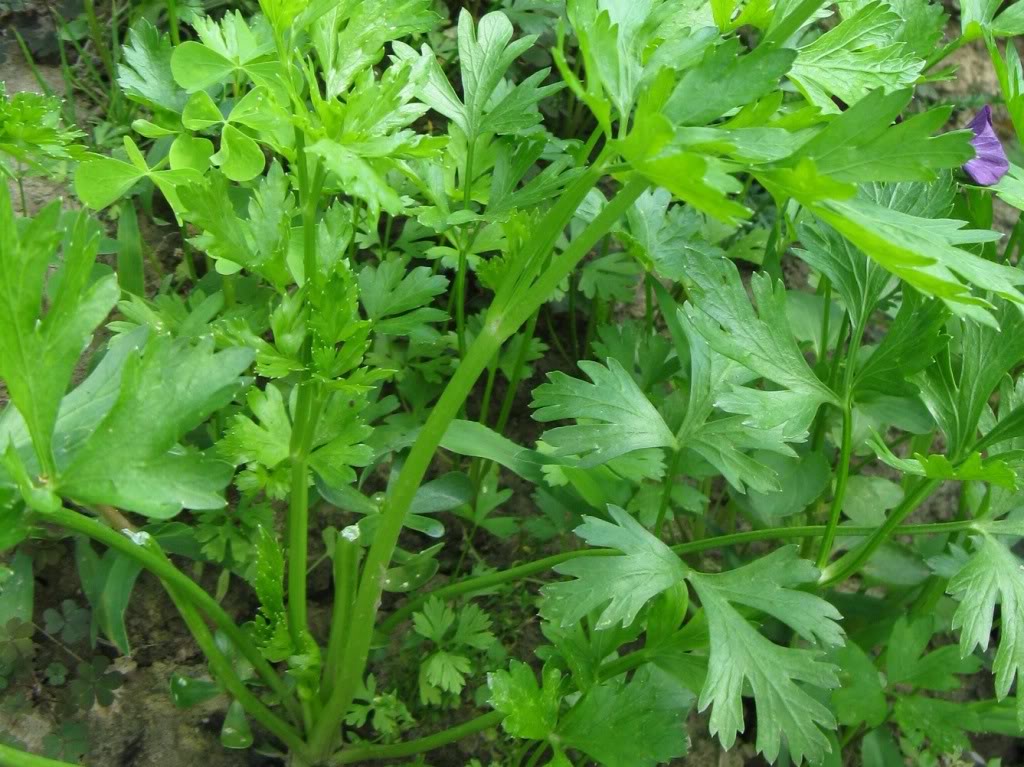 Petroselinum 
sativum ,
Persil  
« maâdnouss »
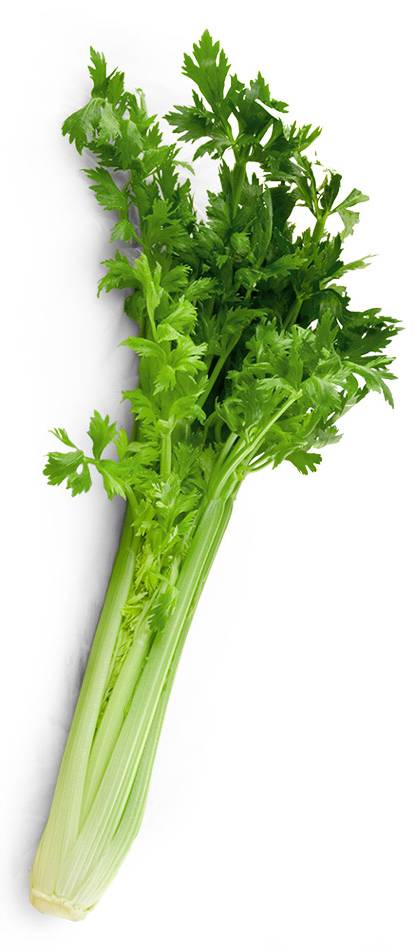 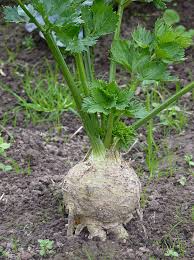 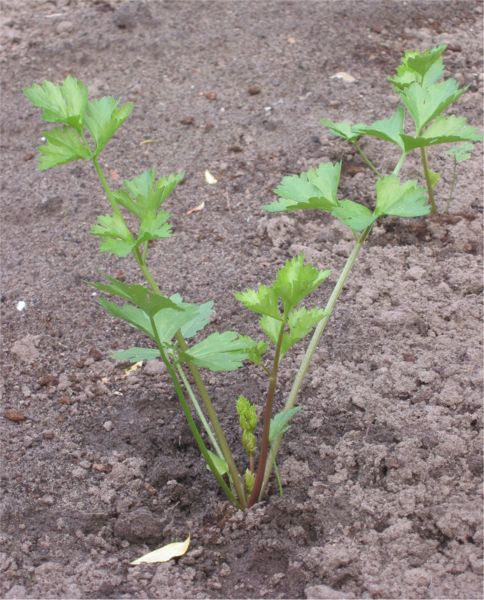 Apium graveolens var. rapaceum;
 Céleri rave
Apium graveolens, (Céleri ou « krafass »)
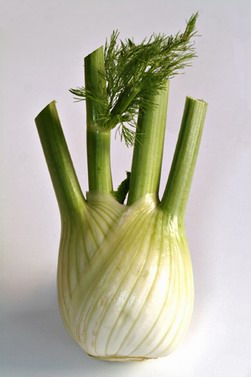 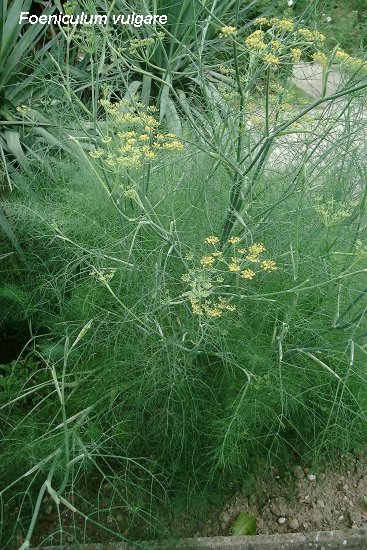 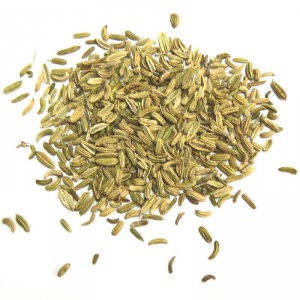 Foeniculum vulgare,
 Fenouil , « besbass »fruit: « habat hlawa»
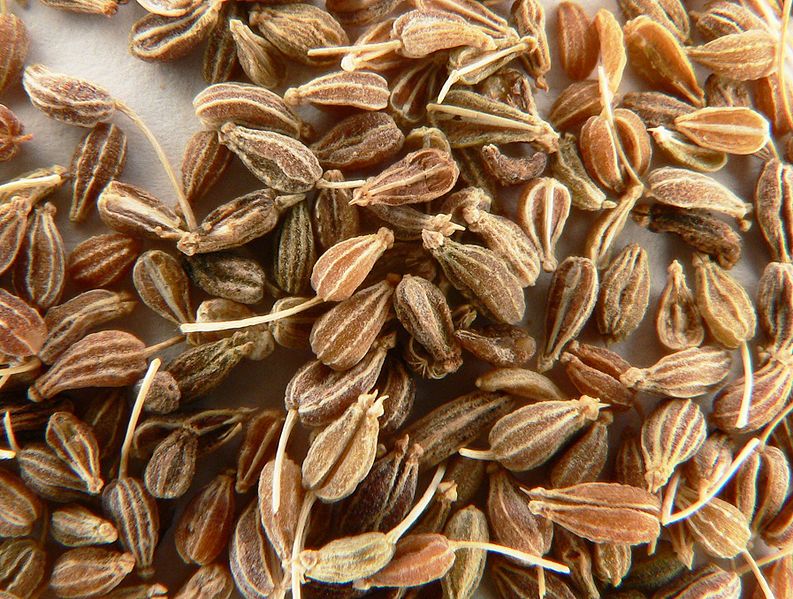 Pimpinella anisum « nafaa »
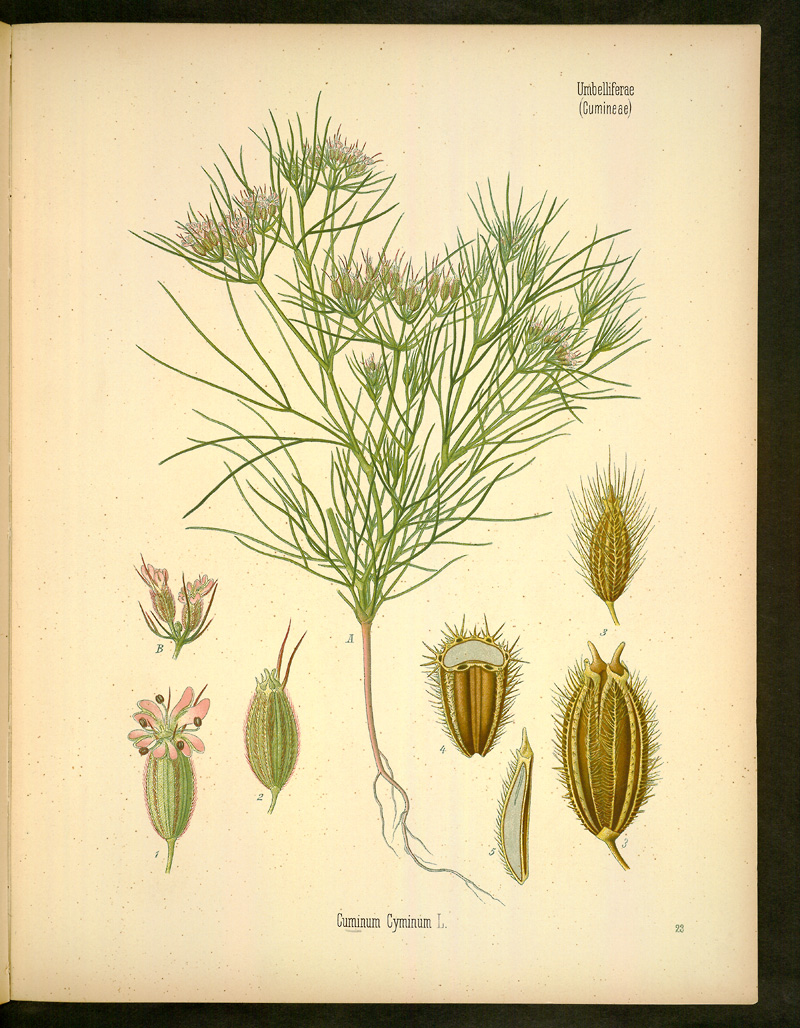 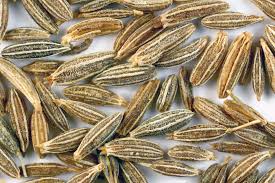 Cuminum cyminum
 (Cumin ou 
« kamoune »)
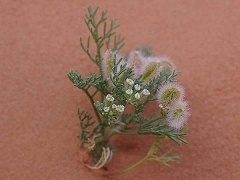 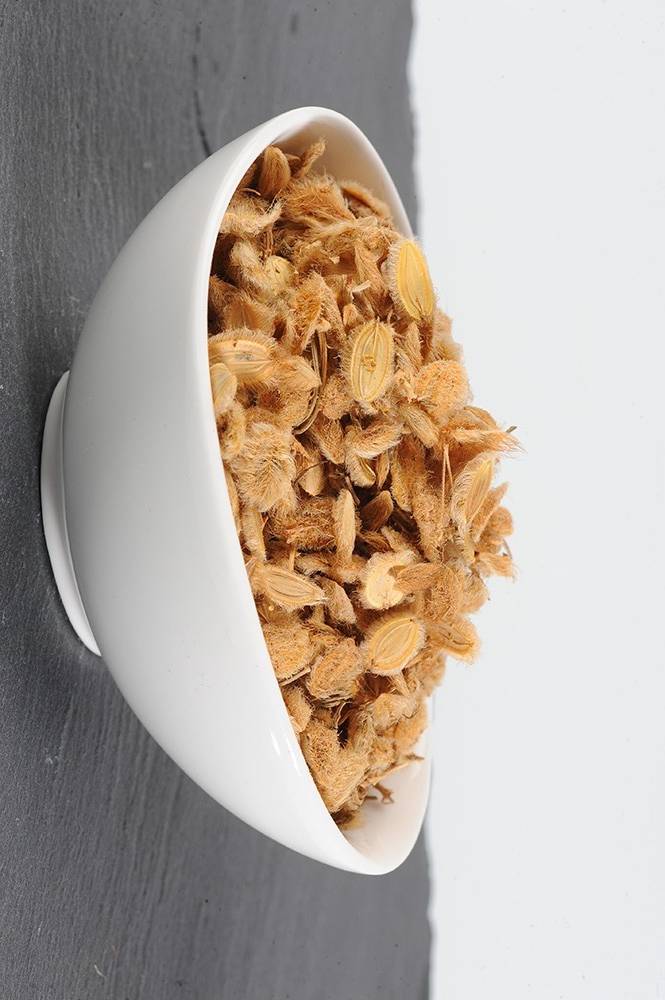 Ammodaucus leucotrichus, « kamoun soufi »
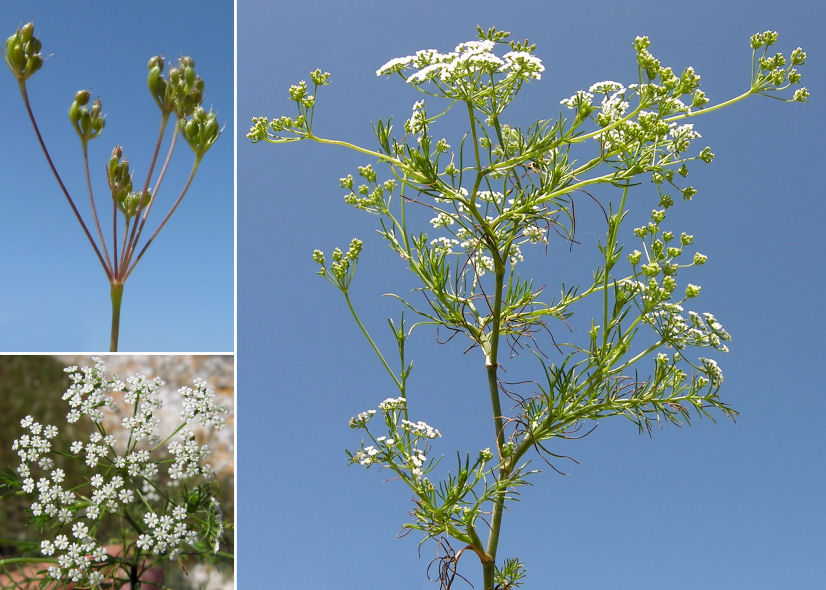 Ammoïdes verticillata,  nûnkha
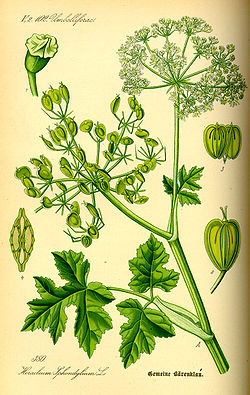 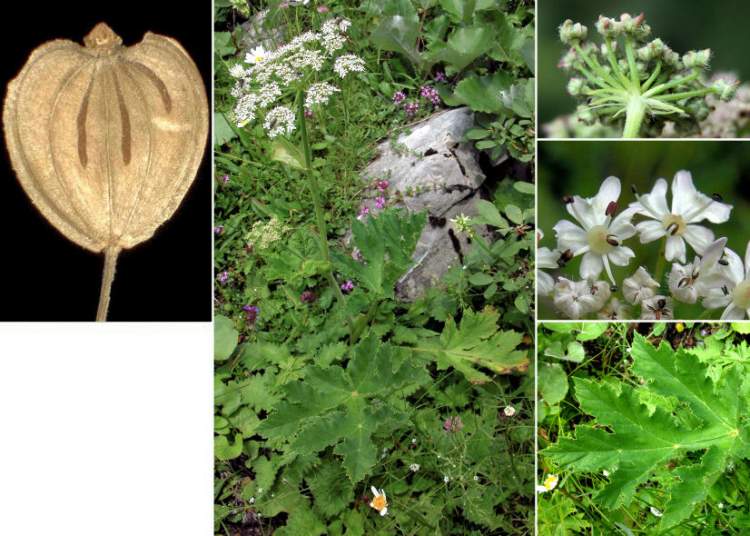 Heracleum sphondylium, 
« frifra »
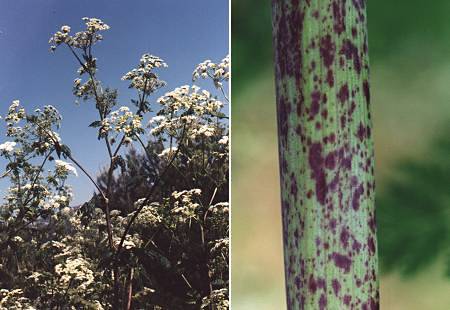 Conium maculatum  (Poison de Socrate)
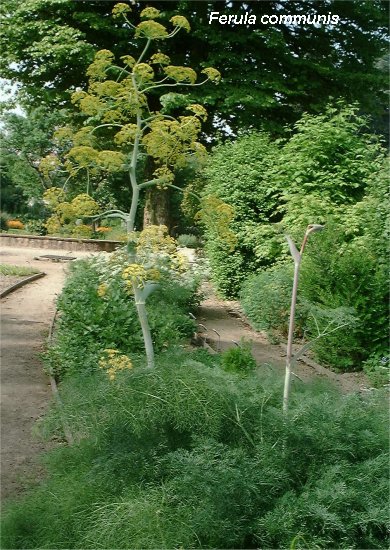 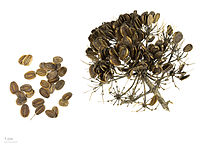 Ferula communis, Férule , Faux fenouil , « boubal, tagoullt, plante à « fassoukh »
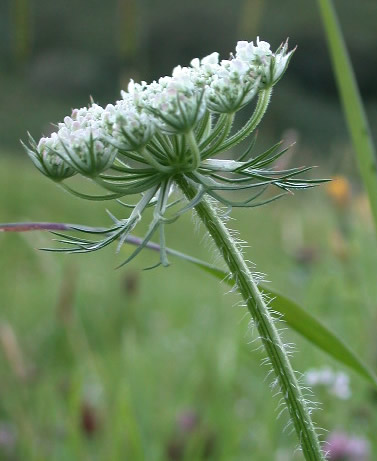 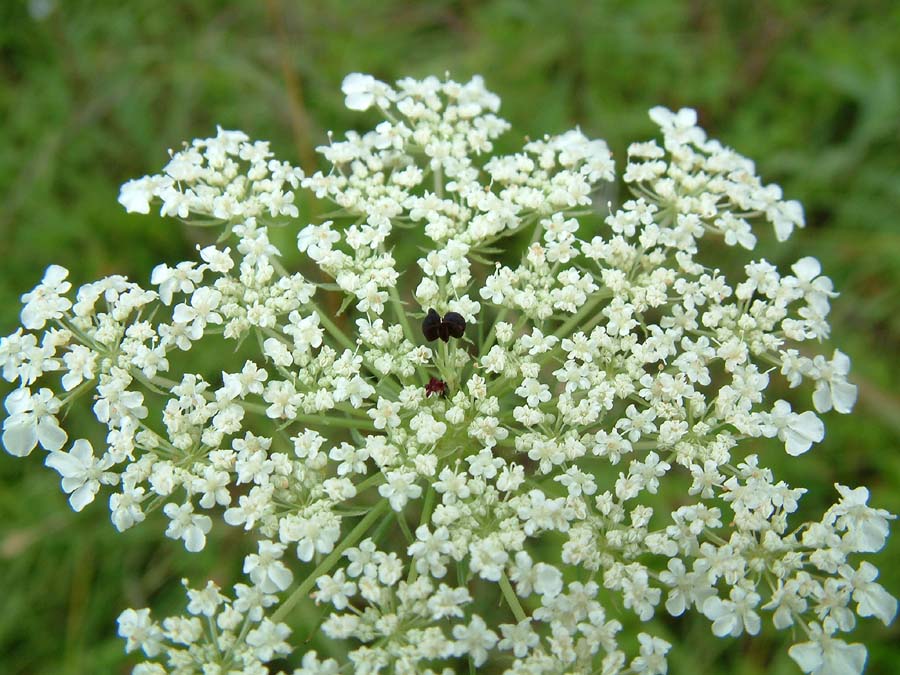 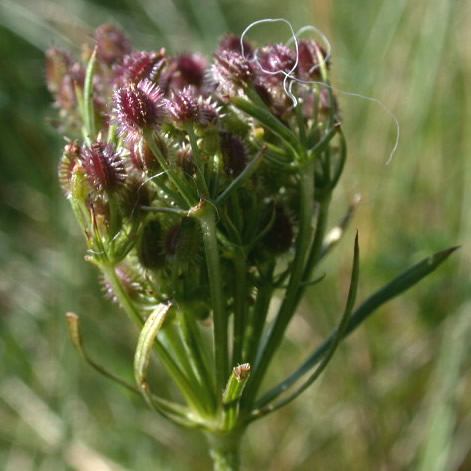 Daucus carota var. sativa, (Carotte ou « khizzou »)
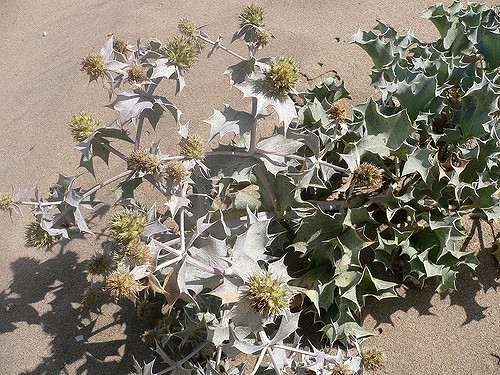 Eryngium maritimum, fl groupées en capitules
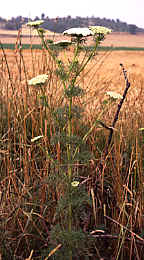 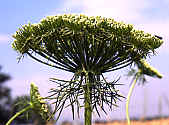 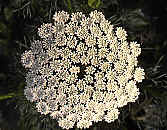 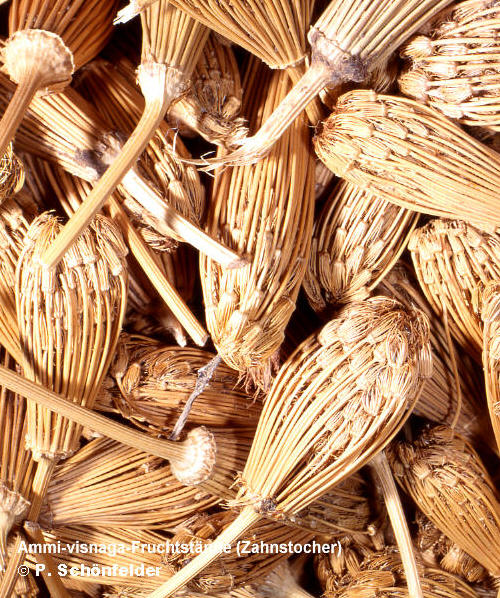 Ammi visnaga, Cure dent ou «bachnikha »
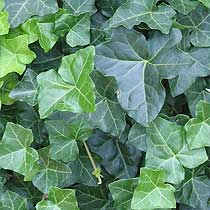 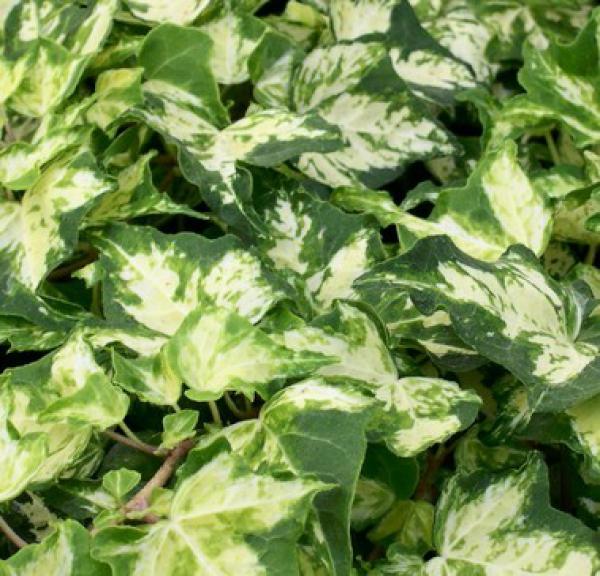 Araliaceae
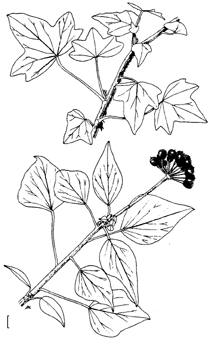 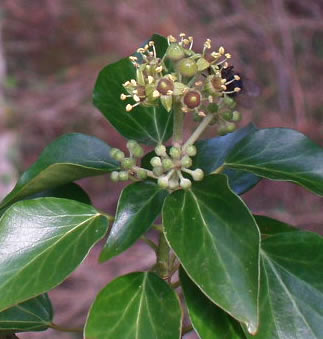 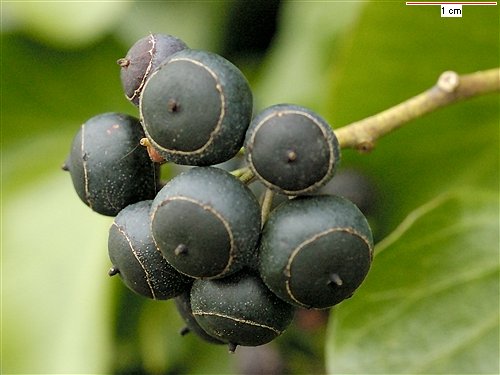 Hedera helix, Le Lière « louwaya », le fruit est une baie